The Gilded Age
Robbers Barons and Labor Unions and Strikes, Oh My
How to make a monopoly…
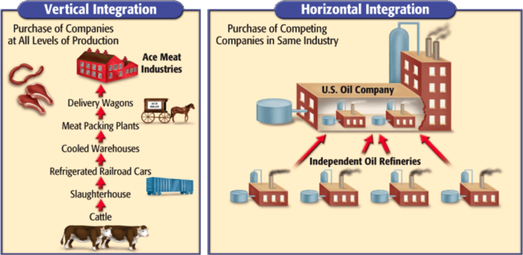 What is considered wealthy to you (salaries, individuals, etc.)?
What is considered poor to you?
Financial Statistics in the US Today
Median Household Income for US: $53,889
Median Household Income for Durham: $50,420
Poverty Guidelines in US:
1 Person = $12,060
2 People = $16,240
4 People = $24,600
6 People = $32,960
Percentage of Durham living in poverty: 19.2%
Jay - Z
Business:
Various

Wealth:
$810 Million
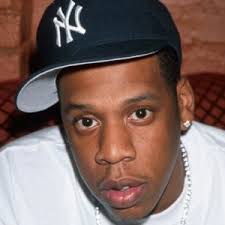 LeBron James
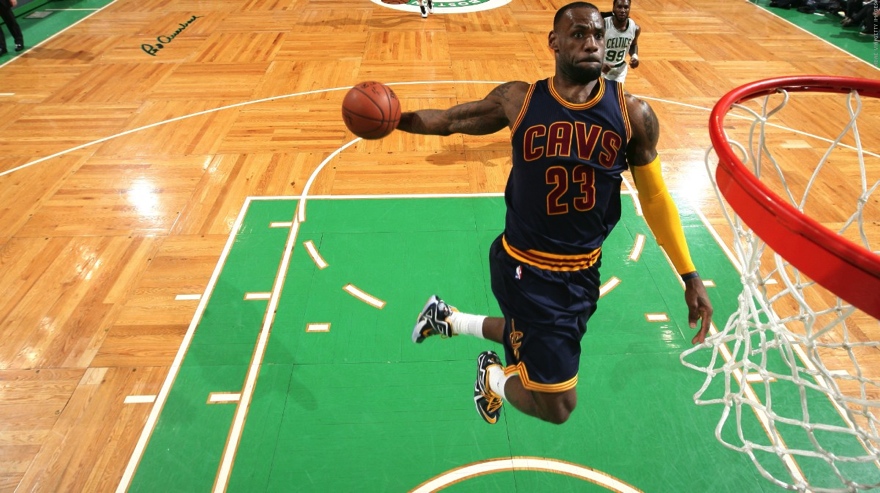 Business:
Basketball and Various Others

Wealth:
$440 Million
Bill Gates
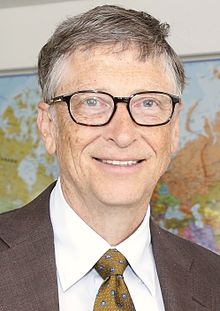 Business:
Microsoft

Wealth:
$98 Billion
Jeff Bezos
Businesses:
Amazon

Net Worth:
$108 Billion
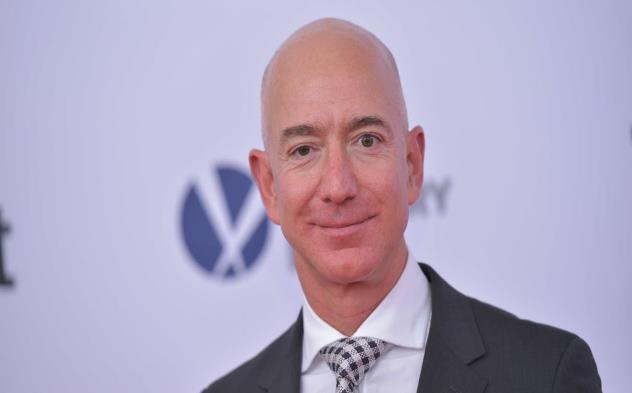 Leland Stanford
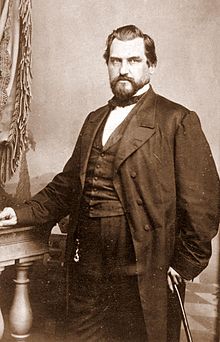 Business:
Central and Southern Pacific Railroad

Wealth:
$1.3 Billion
James B. Duke
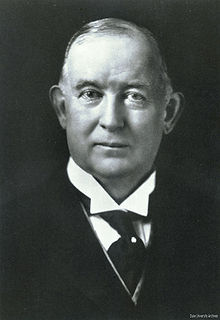 Business:
American Tobacco Company

Wealth:
$2 Billion
JP Morgan
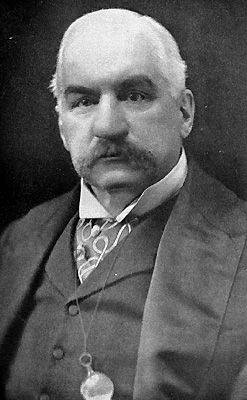 Business:
J.P. Morgan and Company

Wealth:
$49 Billion
Cornelius Vanderbilt
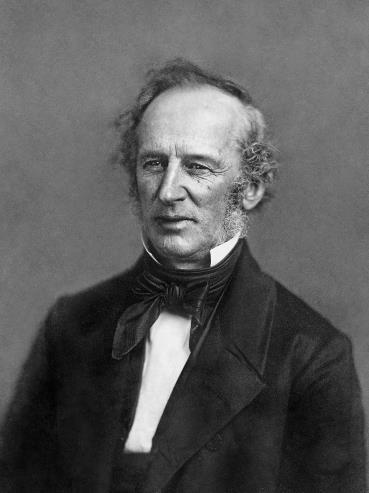 Business:
Several Steamboat Businesses
NY and Harlem RR
NY Central and Hudson River RR

Wealth:
$185 Billion
Andrew Carnegie
Business:
US Steel

Wealth:
$309 Billion
John D. Rockefeller
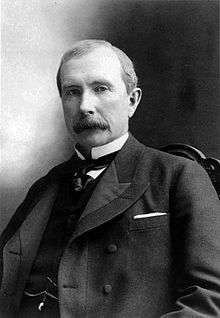 Business: Standard Oil

Wealth:
$336 Billion
Big Question
How did these people get that wealth?
“Robber Barons”
“Captains of Industry”
Innovators in their business
Used strategic businesses practices to lead an industry 
Created progress
Used unethical businesses practices
Gained wealth at the expense of the public
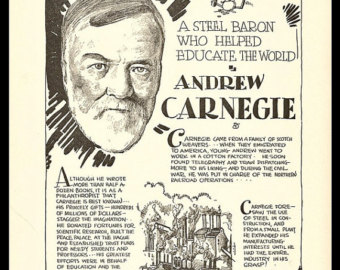 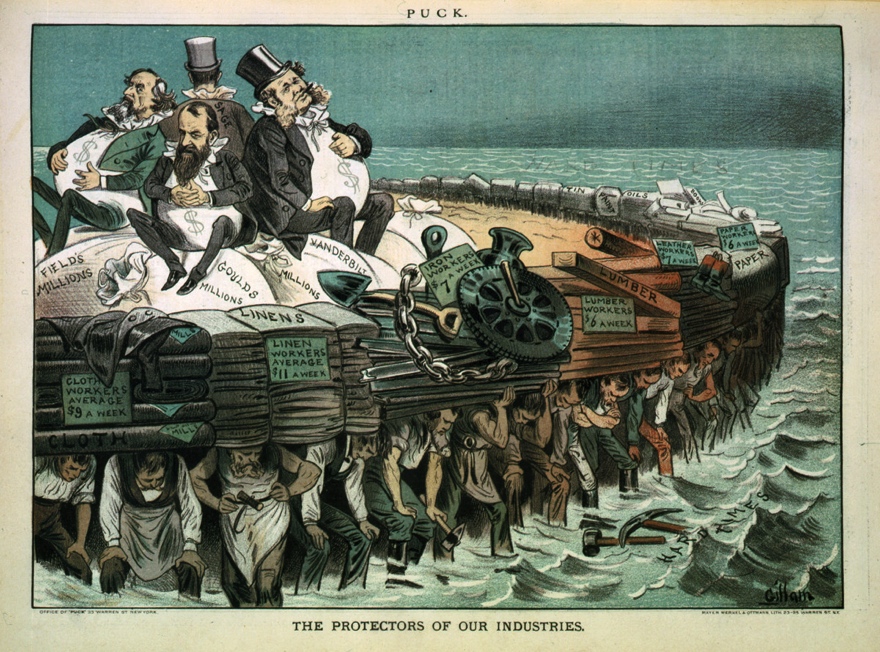 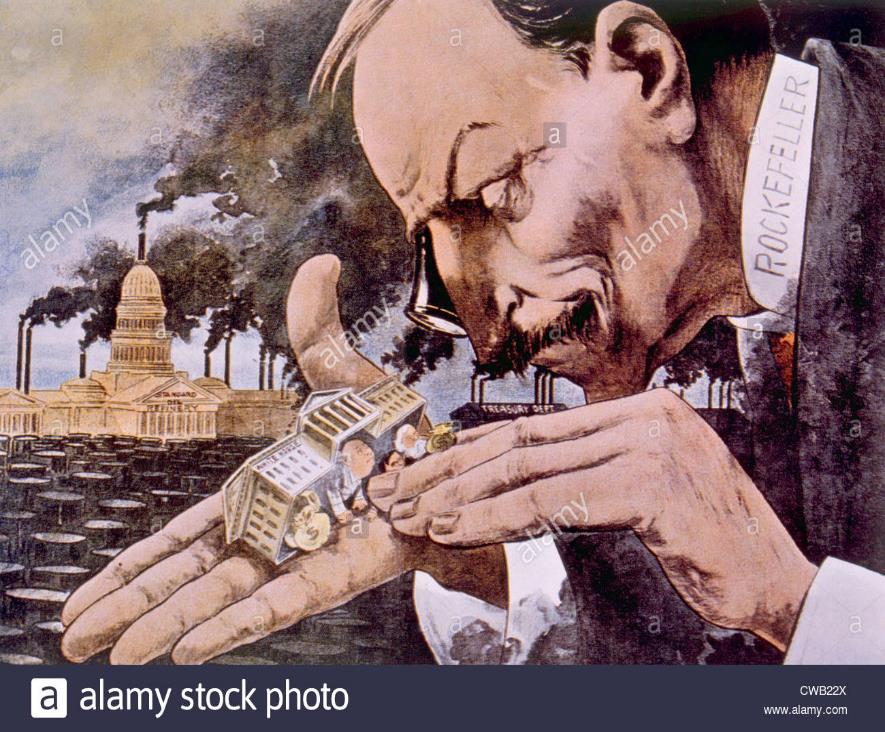 Famous Labor Conflicts
Great Uprising/Great Railroad Strike (1877)
Haymarket Square Affair (1886)
Homestead Steel Strike (1892)
Pullman Car Strike (1894)
Great Railroad Strike of 1877 (Great Uprising)
Why?
Wages cut by B&O RR

Tactics?
Protesters strike
Violence breaks out on both sides
States called in militias

Results?
Workers lose
Govt sides with RR companies
1st major national strike
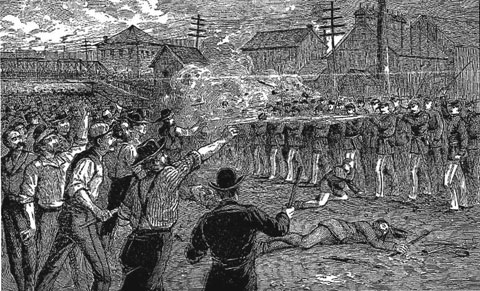 Haymarket Affair
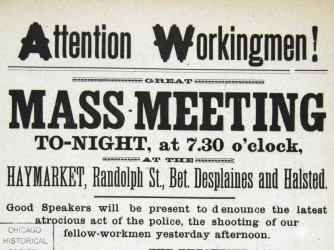 Why?
Meeting to protest mistreatment of strikers @ RR

Tactics?
Protesters strike
Bomb goes off
Strikers and police killed and injured

Results?
Workers arrested and charged
Govt sides with RR companies, executes 4
Public turns against labor unions
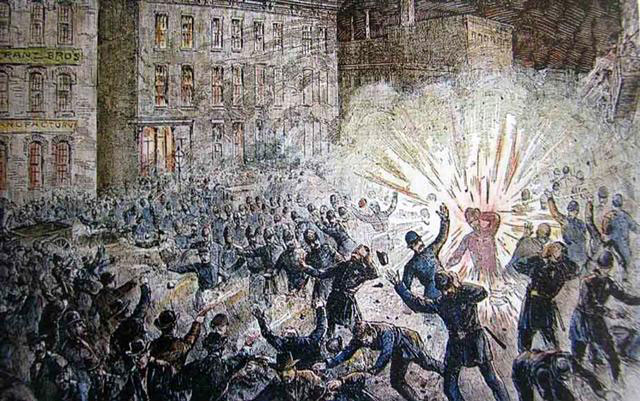 Homestead Steel Strike
Why?
Workers protest wage cuts
Illegally fired union workers 

Tactics?
Protesters strike
Violence breaks out on both sides

Results?
Workers lose
Govt sides brings National Guard to stop strike
Public turns against labor unions
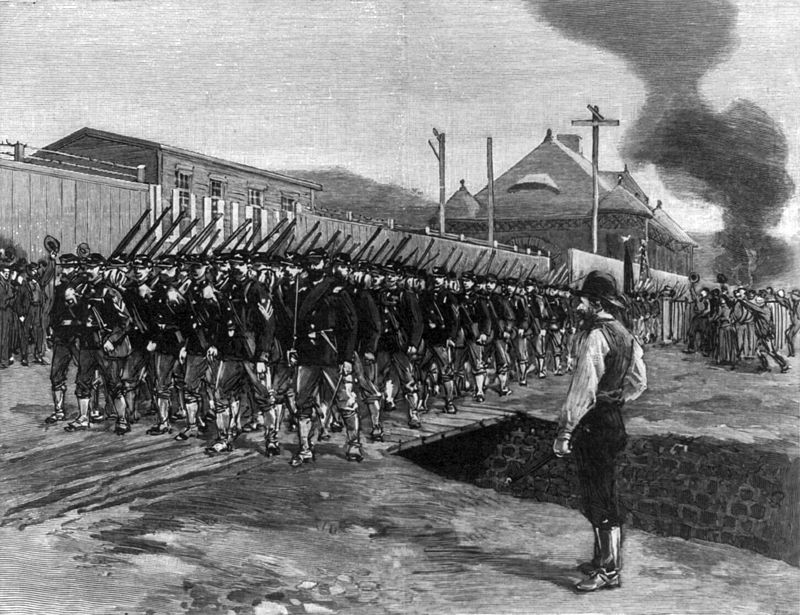 Pullman Car Strike
Why?
George Pullman cut wages

Tactics?
Protesters strike
Violence breaks out on both sides


Results?
Workers lose
Govt sides with RR companies
Businesses turn to Govt when strikes happen
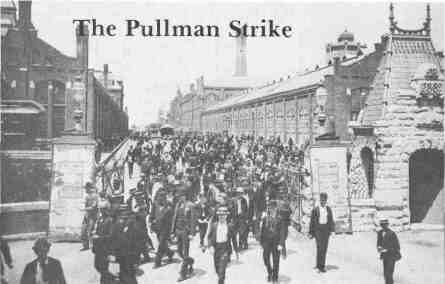